Bellwork: What are the steps to the scientific method? Why is it important to make good observations?
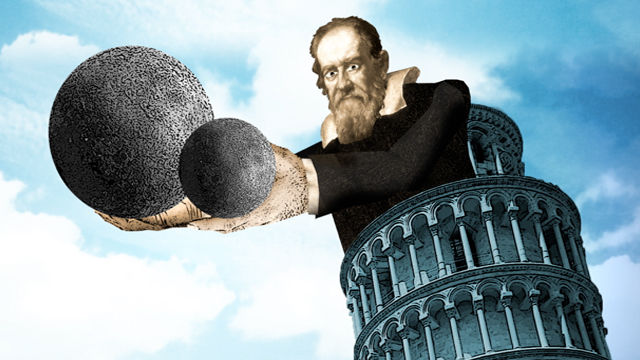 1. What are some things you measure in your daily life? Why?
2. What are some things we measure in science?
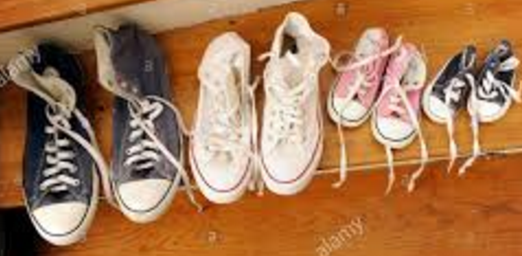 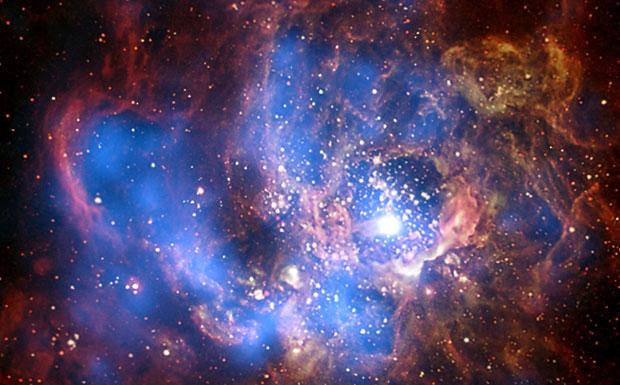 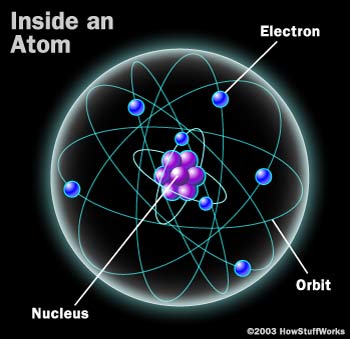 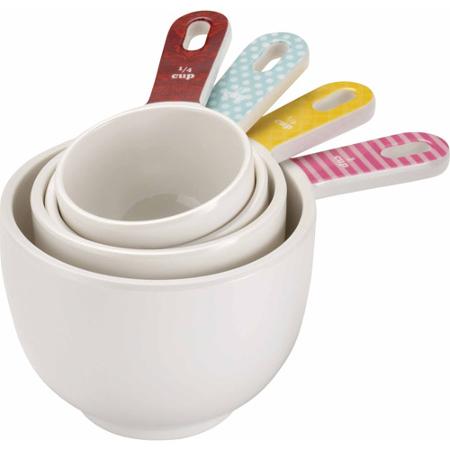 3. Let’s hear what Bill Nye has to say about measurement. 
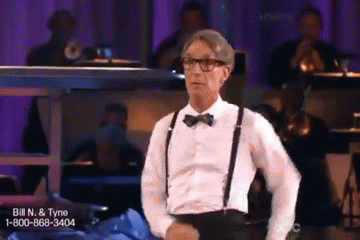 4. Why is it important to have a standard system of measurement?
Système Internationale
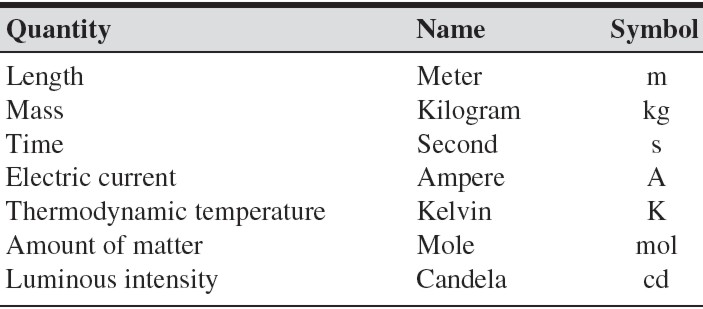 Derived Units
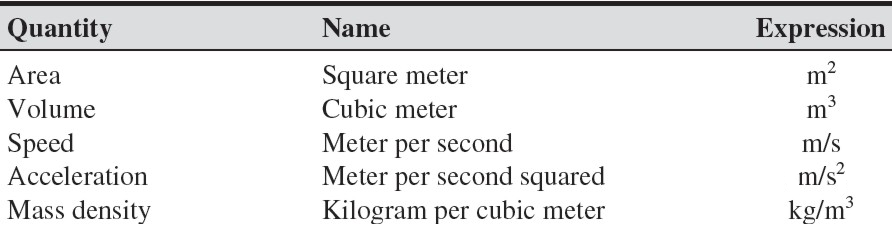 Volume of liquid -- milliliter
Metric Conversion
King Henry Died by Drinking Chocolate Milk

    kilo  hecta  deka  BASE deci  centi  milli
				meter, liter, gram

  1000	100	    10        1       0.1      0.01      0.001
Metric Conversion
King Henry Died by Drinking Chocolate Milk

    kilo  hecta  deka  BASE deci  centi  milli
				meter, liter, gram

  1000	100	    10        1       0.1      0.01      0.001
milliliter
1)	Unit to measure a cup of water __________________
2)	Unit to measure speed ___________________
3)	Unit to measure matter _____________________
4)	Quantity measured in kilograms _______________________
5)	Quantity measured in Kelvin ________________________
6)	Unit to measure time ________________________
7)	Unit to measure area _____________________
8)	Quantity measured in moles ________________________
9)	Quantity measured amperes _______________________
10)	 Quantity measure in g/ml _________________________
Meter per second
mole
mass
temperature
second
Square meter
matter
Luminous intensity
density